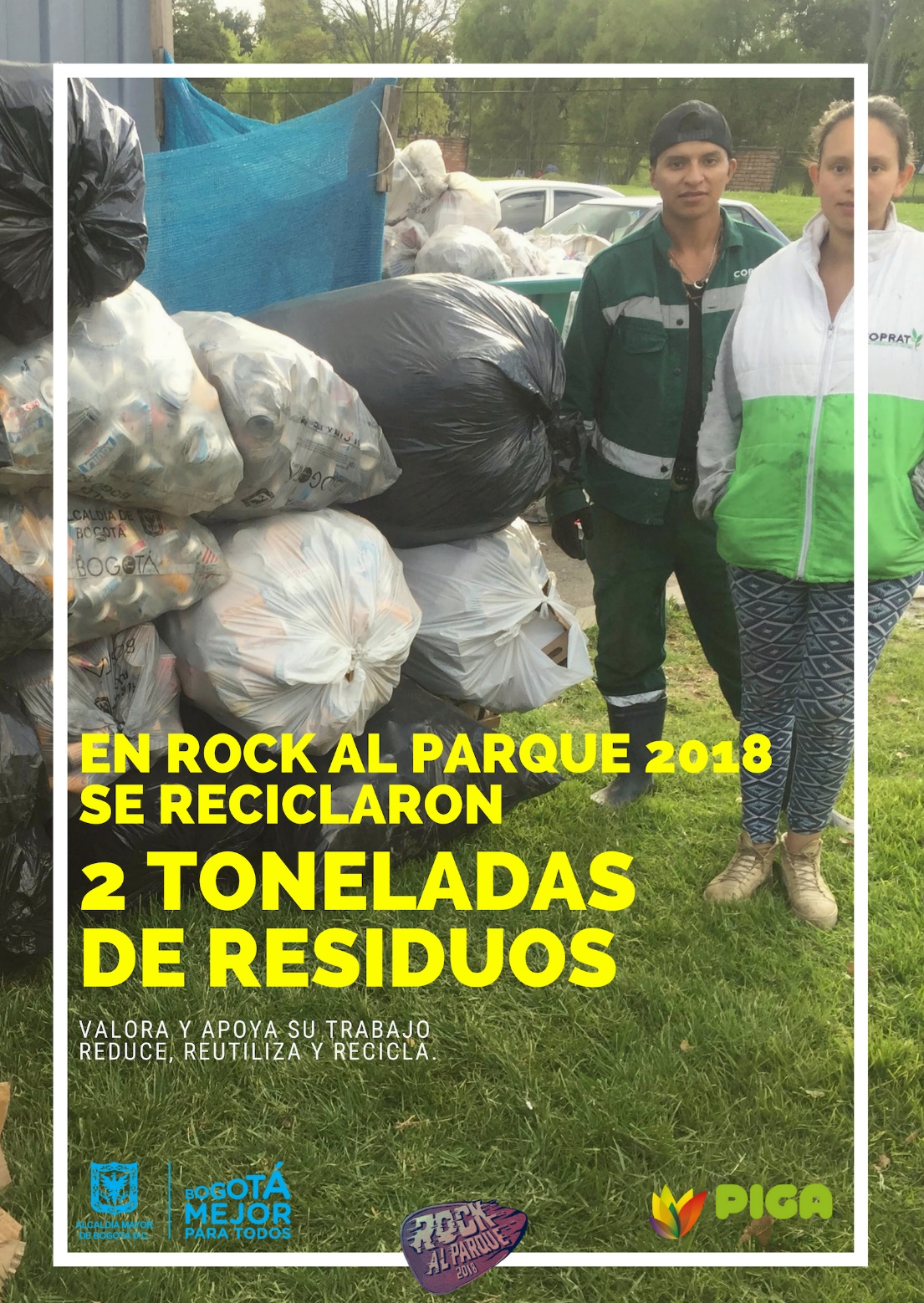 GESTIÓN AMBIENTAL IDARTES2018
APROVECHAMIENTO DE RESIDUOS
Se coordinó con el área de producción y la asociación de reciclaje, el aprovechamiento de los residuos generados en los festivales al parque:

Se gestionó con la asociación de reciclaje la recolección de 5 ton de material aprovechable generado en las sedes y escenarios entre ellos papel, cartón, plástico, vidrio y metal.

Se gestionó la disposición final correcta con los gestores autorizados como LUMINA, ECOCOMPUTO, BATERCOL y PILAS CON EL AMBIENTE, de aproximadamente 0,5 ton. residuos peligrosos generados en las sedes de la entidad tales como:

Luminarias
Pilas y Baterías
Toners y cartuchos
ADQUISICIÓN DE ELEMENTOS PARA PRMOVER LA GESTIÓN AMBIENTAL
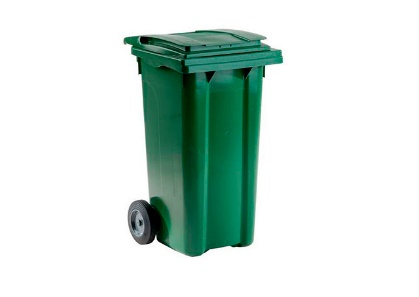 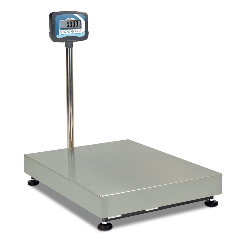 Se adquirieron 12 contenedores para el almacenamiento de residuos para la Nueva cinemateca, TJEG y Galería Santa fé.
Se adquirieron 97 puntos ecológicos para ser distribuidos en las diferentes sedes de la entidad.
Se adquirieron 20 basculas para el pesaje de residuos en los Crea.
Se adquirieron 36 biciparqueaderos para los centros de formación Crea y sedes como la nueva cinemateca, plataforma y TJEG
Se adquirió la señalética de separación de residuos  para la sede principal.
Se adquirieron contenedores para el almacenamiento de pilas y residuos electrónicos a través del Grupo Retorna.
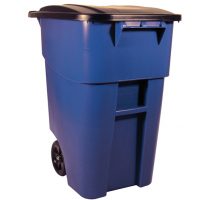 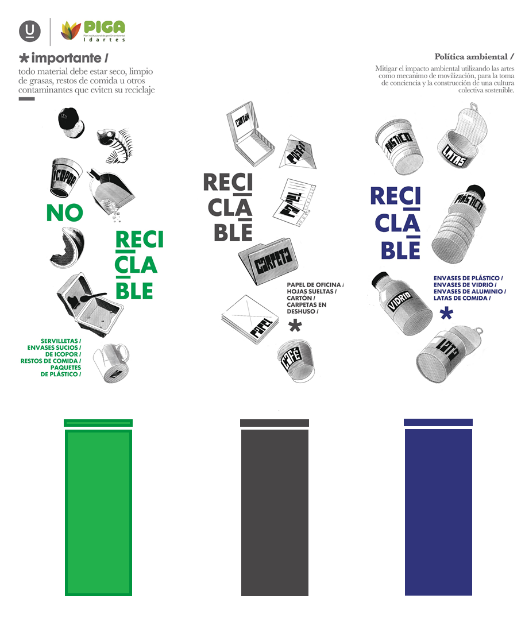 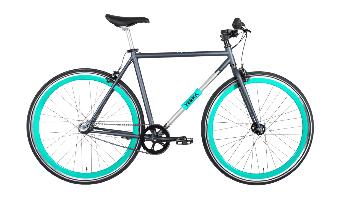 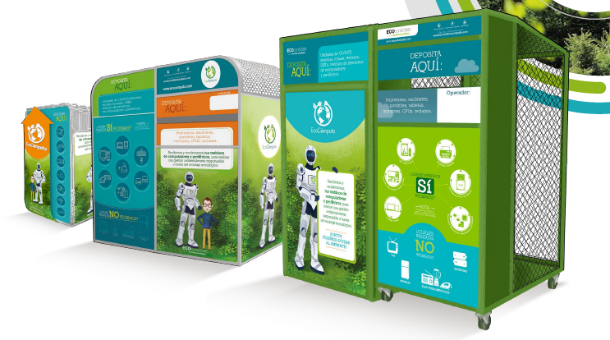 PROGRAMA GESTIÓN INTEGRAL DE RESIDUOS
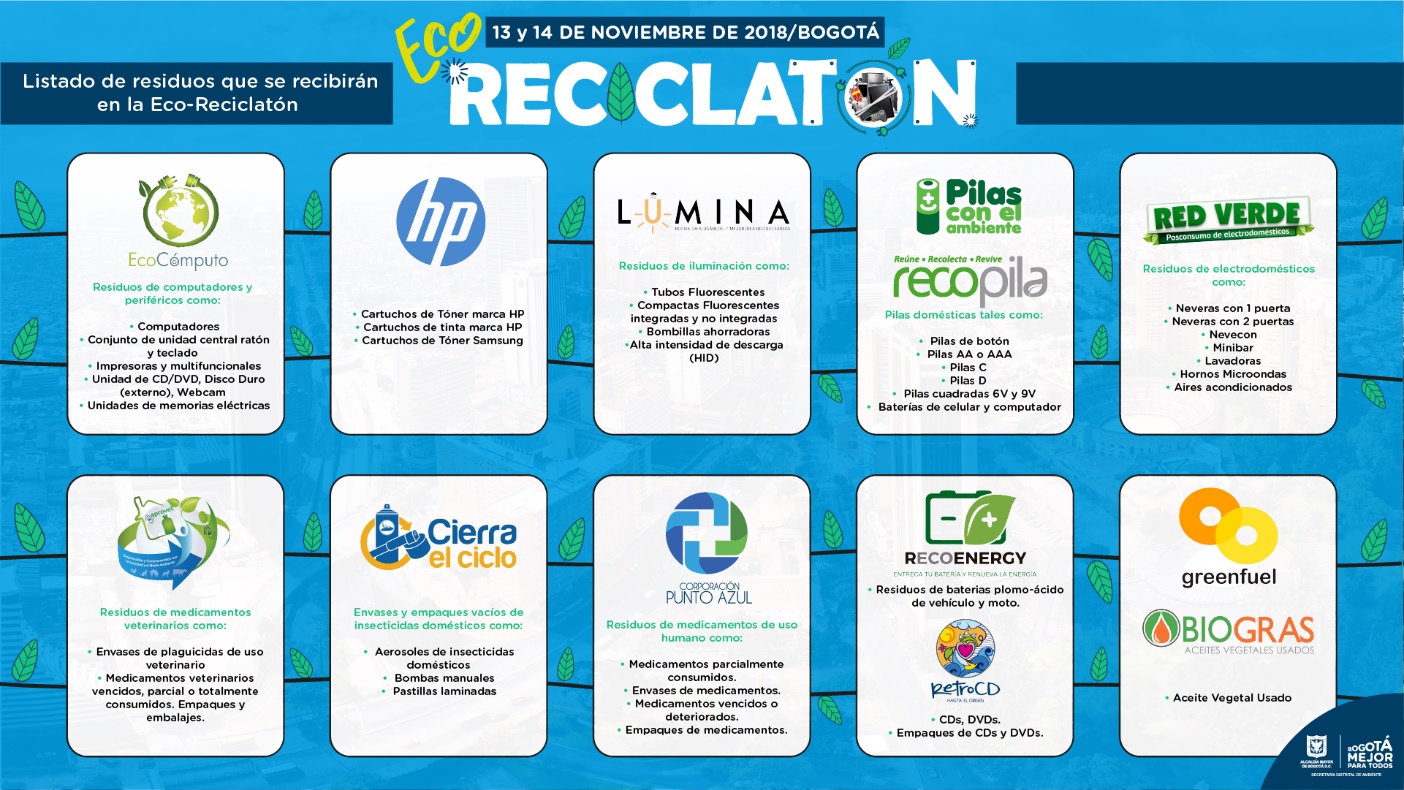 Se gestionó la disposición final correcta con los gestores autorizados como LUMINA, ECOCOMPUTO, BATERCOL y PILAS CON EL AMBIENTE, de aproximadamente 0,5 ton. residuos peligrosos generados en las sedes de la entidad tales como:

Luminarias
Pilas y Baterías
Toners y cartuchos
[Speaker Notes: INCLUIR PORCENTAJE DE AVANCE]
INFORMES ENVIADOS A LOS ENTES DE CONTROL
Adicional a estos informes se envío anual al IDEAM con la información consolidada de los residuos peligrosos generados en las sedes de la entidad y 4 informes trimestrales a la UAESP con la información del aprovechamiento de residuos en las diferentes sedes de la entidad
[Speaker Notes: % DE AVANCE]
ESTRATEGIAS Y CAMPAÑAS
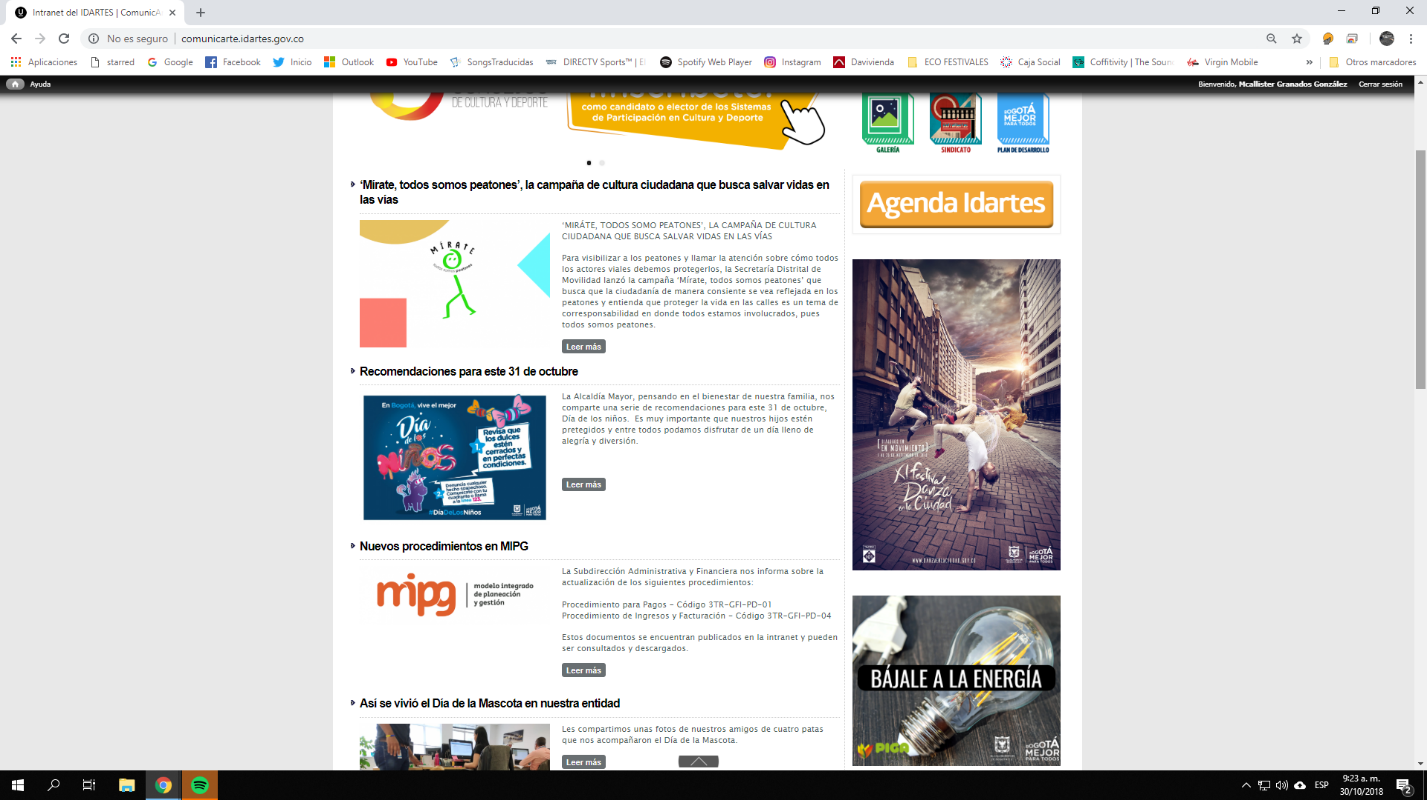 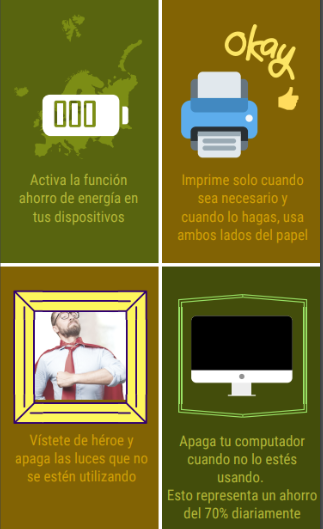 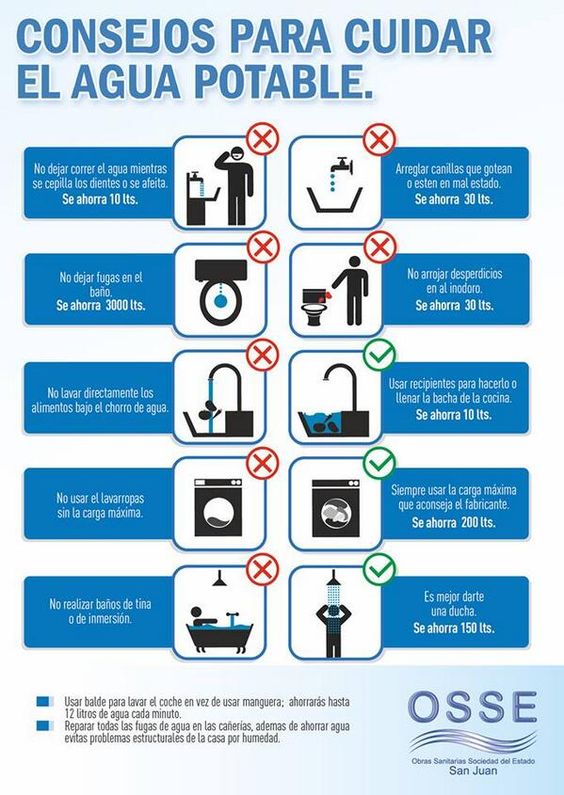 Para los programas de uso eficiente de la energía y uso eficiente del agua, se han realizado sensibilizaciones a la comunidad institucional frente a buenas prácticas y uso mesurado de los recursos naturales consumidos en la entidad a través de capacitaciones y publicaciones en los medios de comunicación internos del instituto.
ESTRATEGIAS Y CAMPAÑAS
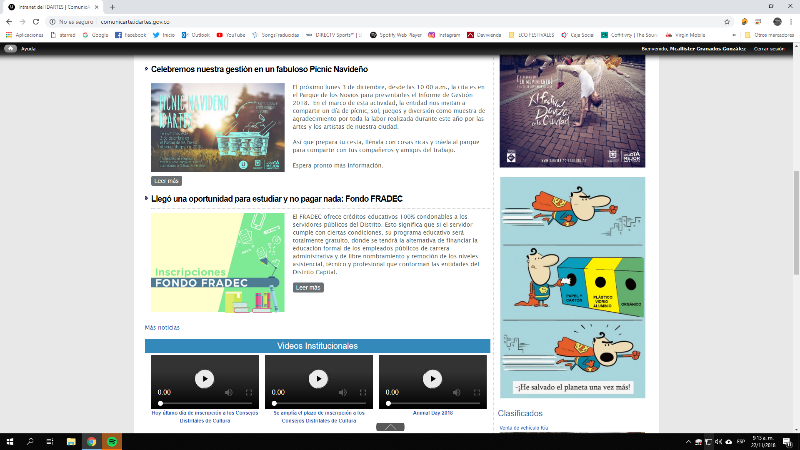 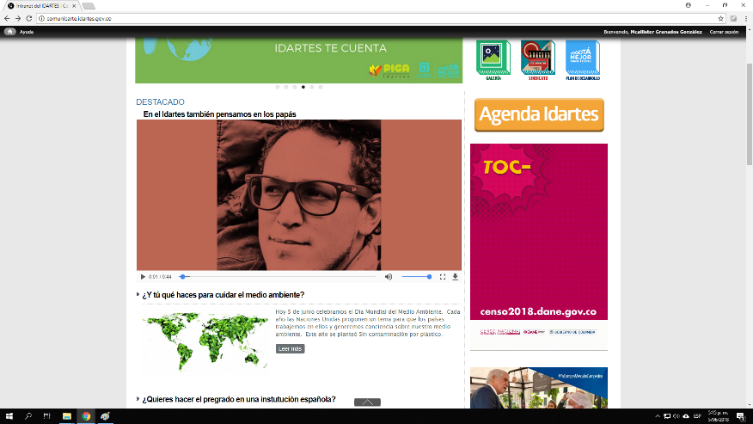 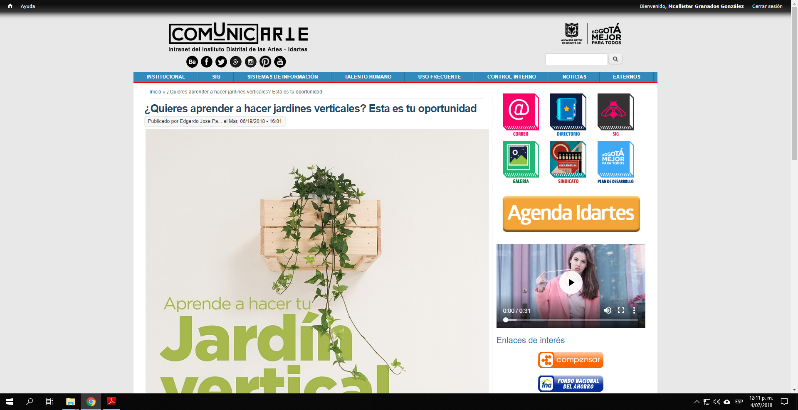 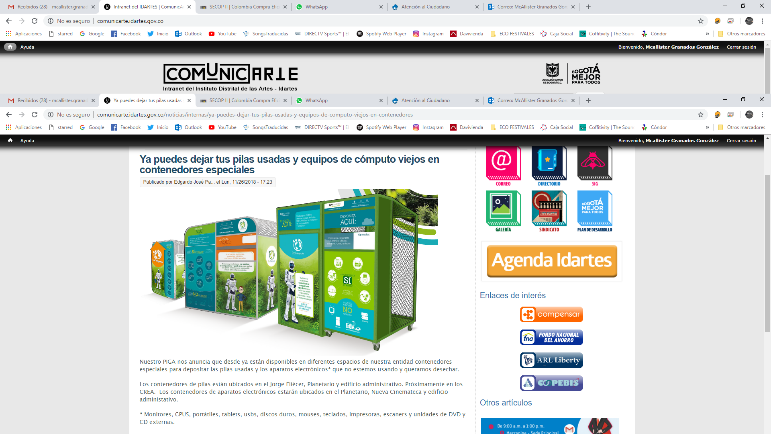 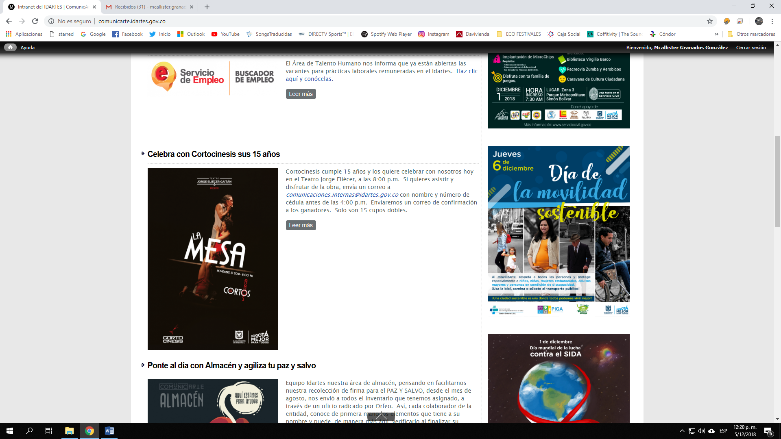 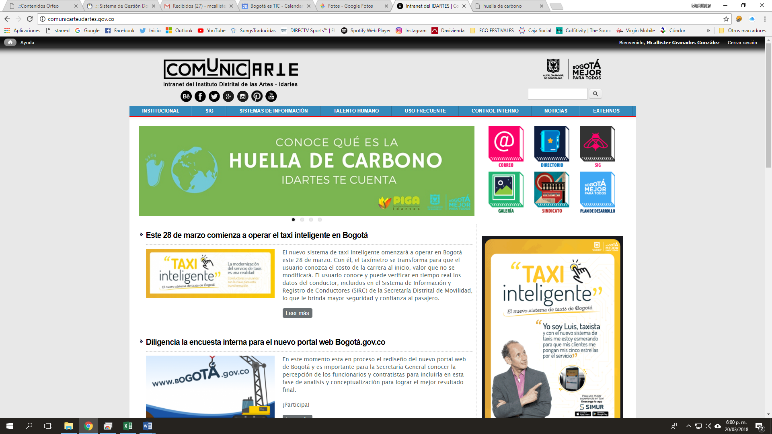 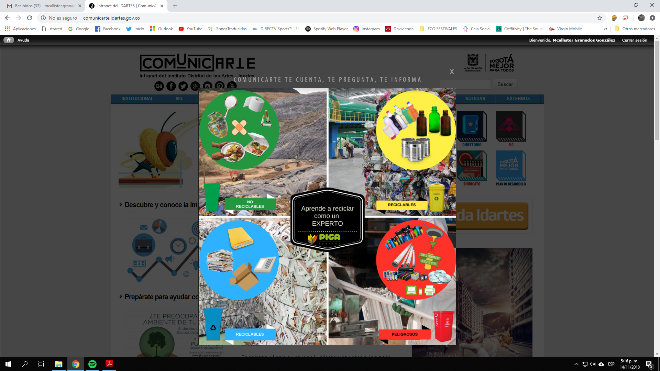 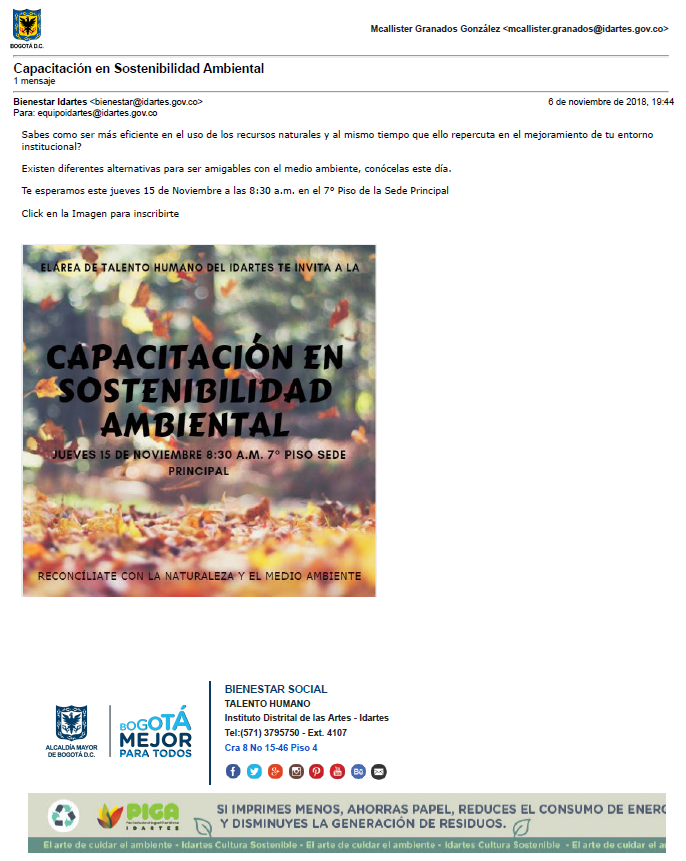